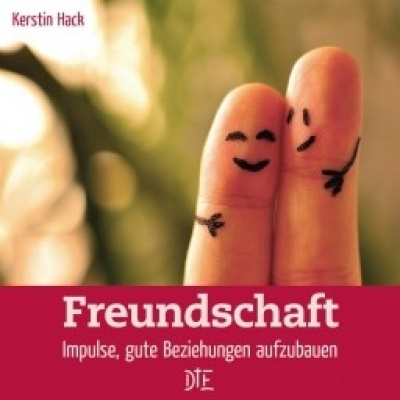 [Speaker Notes: МБОУ «ДЖЕМИКЕНТСКАЯ СОШ» ИМЕНИ  Г. АЛИЕВА	ХАЛИЛОВА  СУРБЕТ ЧОБАНОВНА УЧИТЕЛЬ НЕМЕЦКОГО ЯЗЫКА]
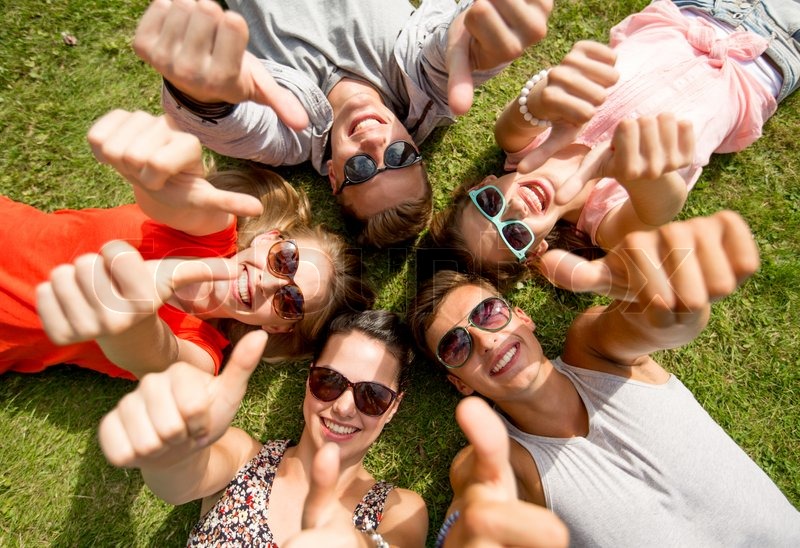 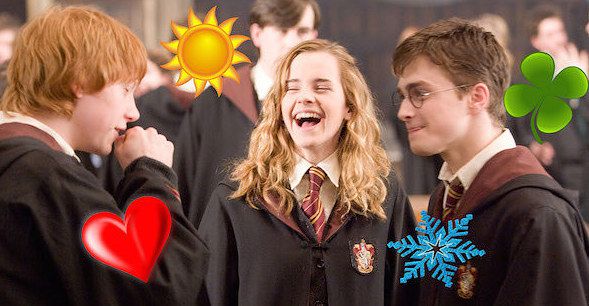 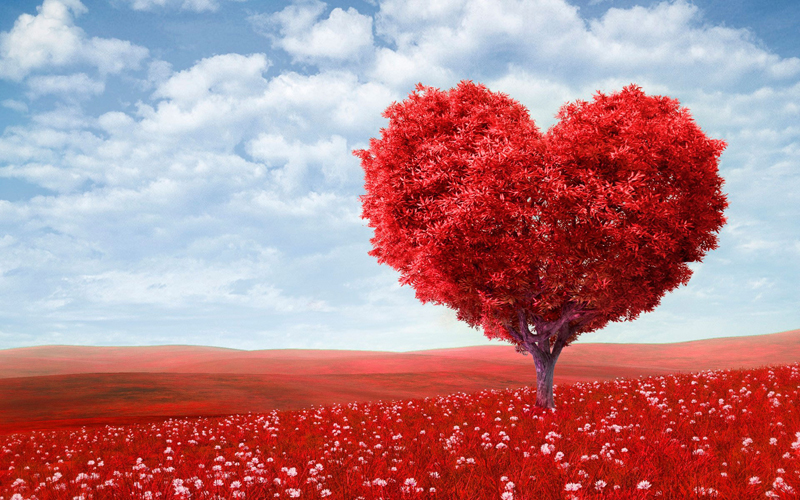 ЛЕКСИЧЕСКИЕ ЕДИНИЦЫ
Die Freundschaft                Дружба                                                         
Der Freund                        друг                                                 
Die Freundin, -nen              подруга                                                  
Der Skaterpark                    скейтпарк                                                
Die Deutscharbeit                  работа по нем.яз                                               
  Das Kompliment                  комплимент                                

Zuverlеssig                             надежный                                              
Vorsichtig                               осторожный
                                                                        Freundlich                           дружелюбный 
Verstehen                              понимать                                               
Ich mag dich sehr                 ты мне нравишься
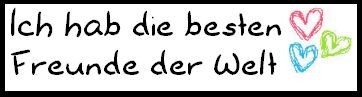 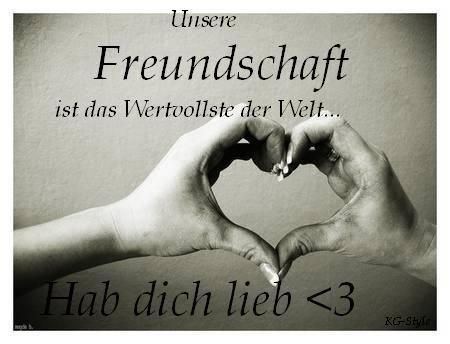